Zasady udzielania dotacji warunkowej w projektach z zakresu poprawy efektywności energetycznej dla Działań 2.1., 2.2., 2.3. i 2.4.regionalnego Fundusze Europejskie dla Pomorza 2021-2027
Posiedzenie Komitetu Monitorującego FEP 2021-2027 
Gdańsk, 6 grudnia 2023r.
Dotacja warunkowa
art. 57 ust. 1 rozporządzenia ogólnego
Państwa członkowskie mogą udzielać beneficjentom dotacji warunkowych, które podlegają pełnemu lub częściowemu zwrotowi, zgodnie z dokumentem określającym warunki wsparcia
Państwa członkowskie ponownie wykorzystują zasoby zwrócone przez beneficjenta w tym samym celu lub zgodnie z celami danego programu do dnia 31 grudnia 2030r.
art 33 ust. 4 ustawy wdrożeniowej:
środki finansowe są ponownie wykorzystywane w formie wsparcia zwrotnego.
obszary objęte dotacją warunkową w ramach FEP 2021-2027:
komercjalizacja i wdrożenie wyników prac B+R MŚP
efektywność energetyczna budynków użyteczności publicznej
szczegółowe rozwiązania określi Komitet Monitorujący
2
Priorytet 2. Fundusze europejskie dla zielonego Pomorza
Działanie 2.1. Efektywność energetyczna
Działanie 2.2. Efektywność energetyczna – ZIT na terenie obszaru metropolitalnego
Działanie 2.3. Efektywność energetyczna – ZIT poza terenem obszaru metropolitalnego
Działanie 2.4. Efektywność energetyczna – programy rewitalizacji
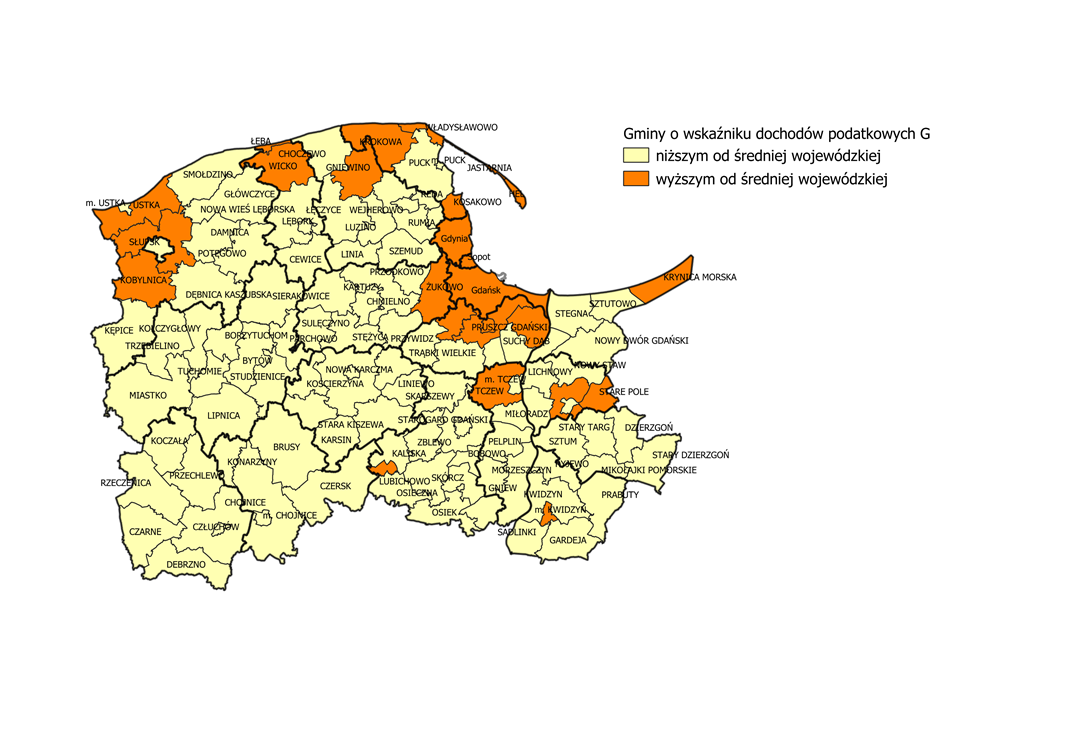 Budynek użyteczności publicznej:
budynek przeznaczony na potrzeby administracji publicznej, kultury, edukacji, wychowania, społeczne, opieki zdrowotnej i socjalnej, sportu, kultu religijnego, 
budynek, którego właścicielem jest jednostka samorządu terytorialnego (jst) lub podmiot z większościowym udziałem jst, służący świadczeniu usług komunalnych przez administrację lub służby publiczne bądź usług o charakterze powszechnym świadczonych przez publiczne instytucje otoczenia biznesu
minimalny próg oszczędności energii na każdym budynku poddanym termomodernizacji na poziomie nie niższym niż 40% energii pierwotnej
3
Zasady udzielania dotacji warunkowej w efektywności energetycznej(1/2)
Przedmiot dotacji warunkowej (wydatki kwalifikowalne):
każdy budynek użyteczności publicznej  audyt energetyczny ex-ante  40% oszczędności energii pierwotnej;
Wysokość  zwrotu liczona od kwoty dofinansowania z EFRR;
Poziom zwrotu dotacji warunkowej dla każdego budynku wynosi 20%;
Pomniejszenia:
jeżeli po zakończeniu realizacji inwestycji osiągnięty zostanie wyższy poziom oszczędności energii pierwotnej dla budynku,
im wyższa oszczędność tym niższy poziom zwrotu kwoty dofinansowania;
Weryfikacja na podstawie audytu energetycznego ex-post;
Warunki zwrotu (terminy, rachunki) – umowa o dofinansowanie projektu.
4
Zasady udzielania dotacji warunkowej w efektywności energetycznej(2/2)
5
Dziękuję za uwagę